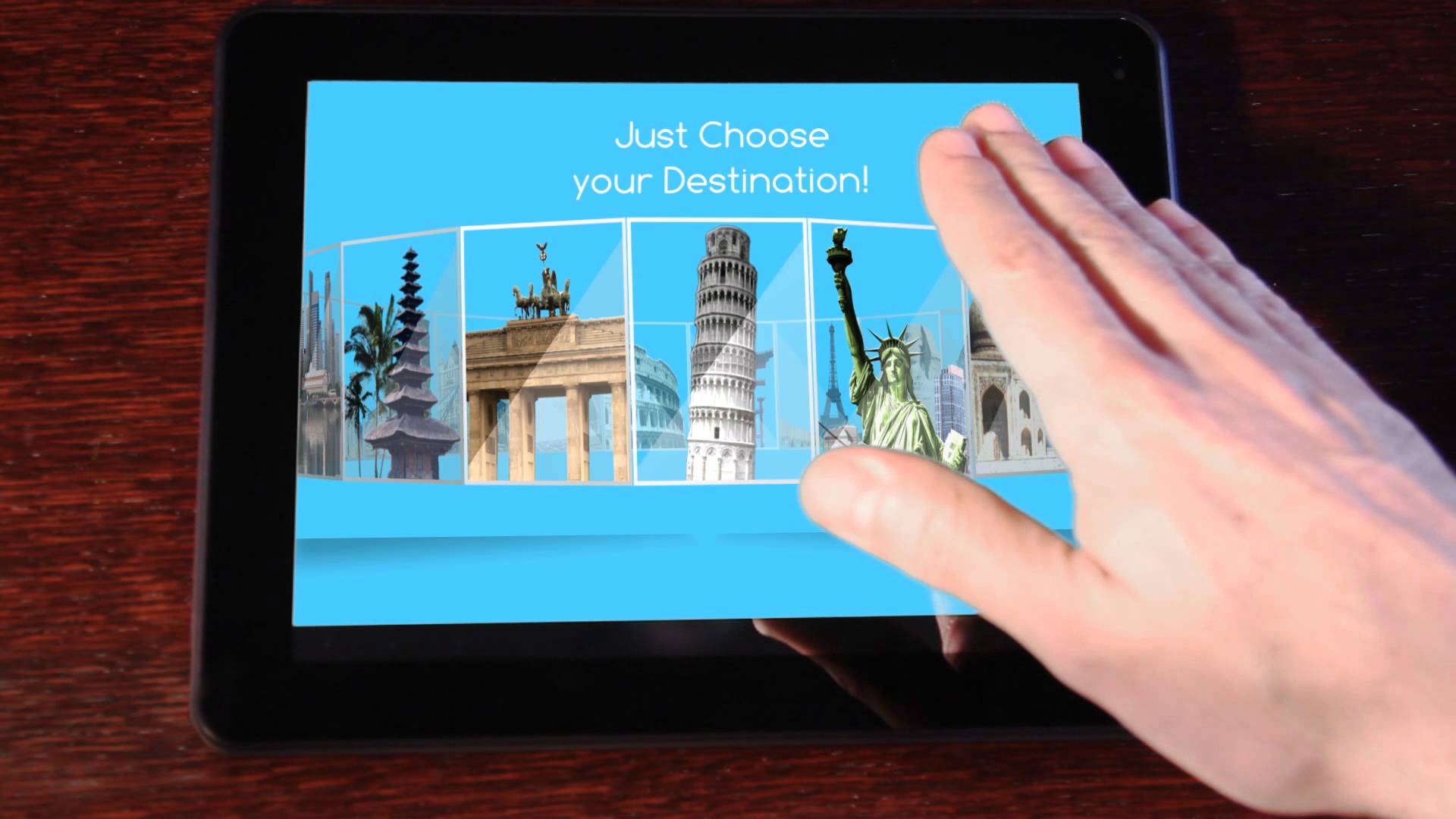 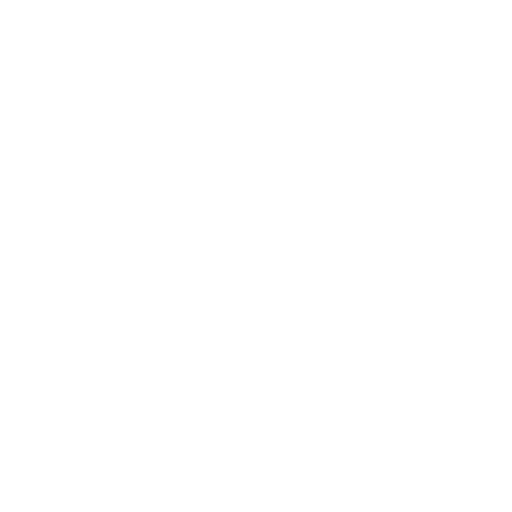 ONLINE TRAVEL AGENCY
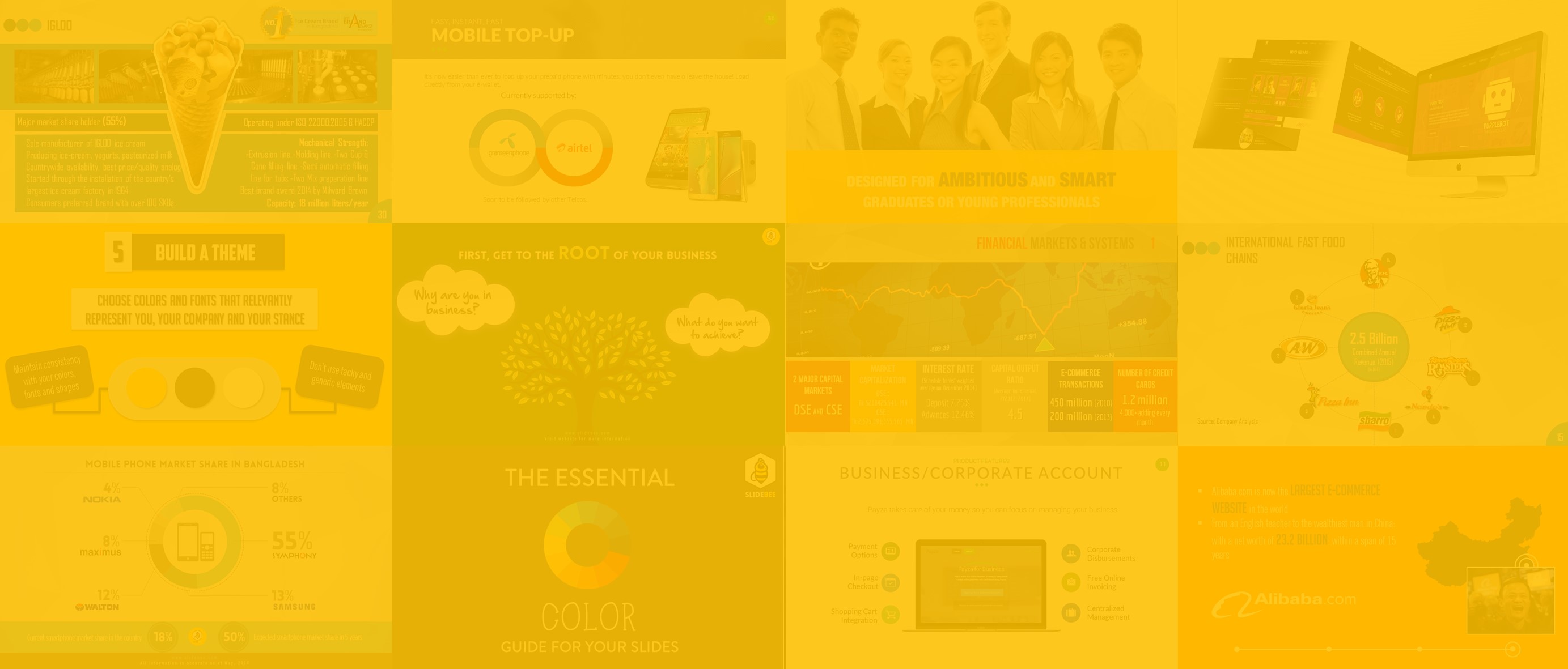 This Template is Completely Customizable.
Hello!
You can add, edit and remove any text/slide as you please. The info and slides provided are only guidelines.
Happy Pitching!
This Template Has Been Prepared By
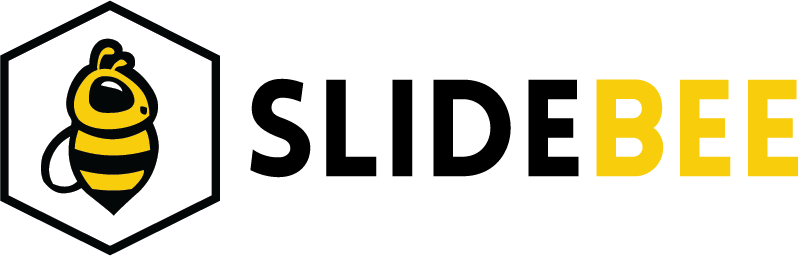 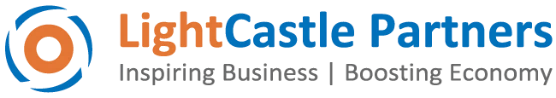 ONLINE TRAVEL AGENCY
THE WORLD OF ONLINE TRAVEL
148.3
Million
57%
$162.4 Billion
65%
OF ALL TRAVEL BOOKING IS DONE FROM THE INTERNET
Of SAME DAY ONLINE RESERVATIONS ARE MADE FROM SMARTPHONES
TRAVEL BOOKINGS MADE ON THE INTERNET EACH YEAR
GLOBAL REVENUE, 2012
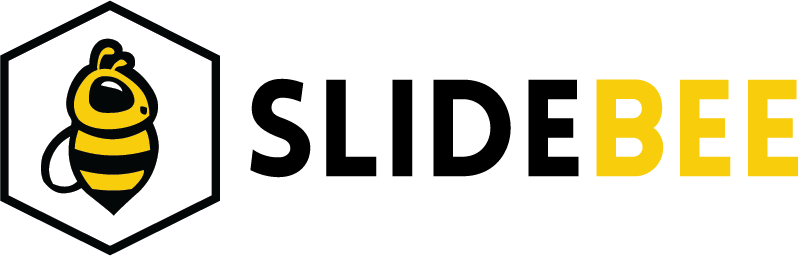 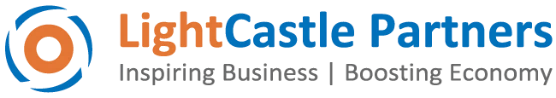 ONLINE TRAVEL AGENCY
10
THE CASE FOR BANGLADESH
17%
7%
MIILLION SMARTPHONE USERS
54
OF TOTAL POPULATION BY 2015
OF TOTAL POPULATION IN 2015
MIILLION INTERNET SUBSCRIBERS
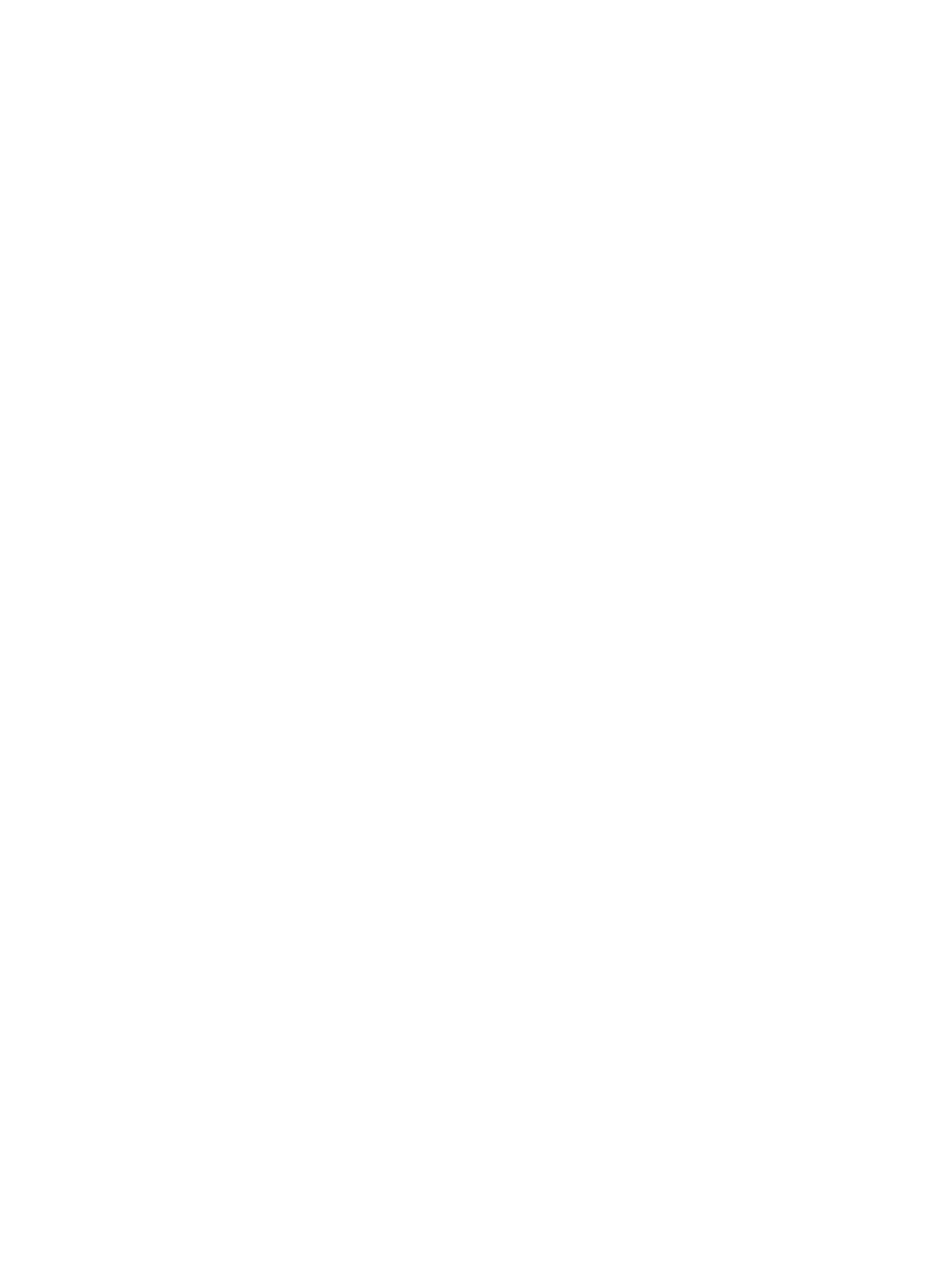 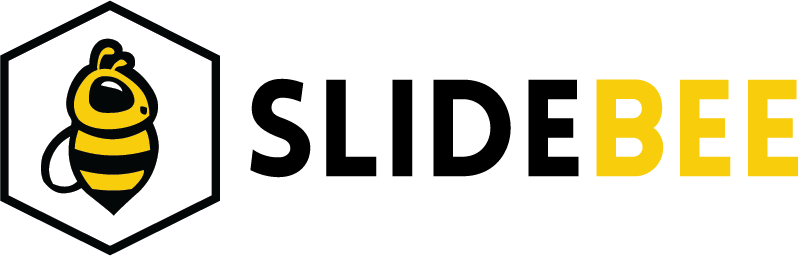 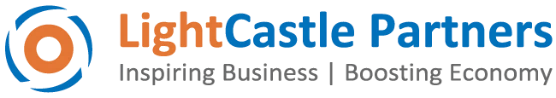 ONLINE TRAVEL AGENCY
WHAT THE CURRENT PLAYERS ARE DOING
What is the current trend in the online travel industry?
EXPENSIVE
AFFORDABLE
HIGH HUMBER OF PACKAGE TOURS
Competitor 
1
Competitor 
2
Competitor 
3
Competitor 
4
Competitor 
5
Provide insights about the current competitors in the industry.
MARKET SHARE
Competitor 1
Competitor 3
Competitor 5
40%
17%
23%
15%
5%
Competitor 4
Competitor 2
LOW HUMBER OF PACKAGE TOURS
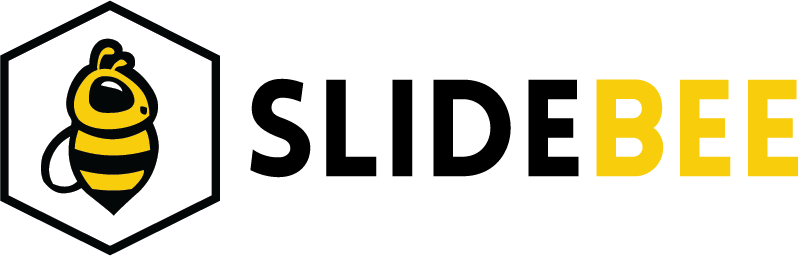 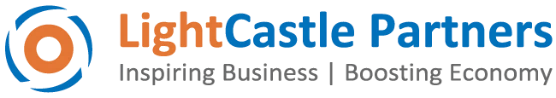 ONLINE TRAVEL AGENCY
WHERE OUR FIRM COMES IN
USP 5
USP 4
USP 2
USP 1
USP 3
Sample Text
Sample Text
Sample Text
Sample Text
Sample Text
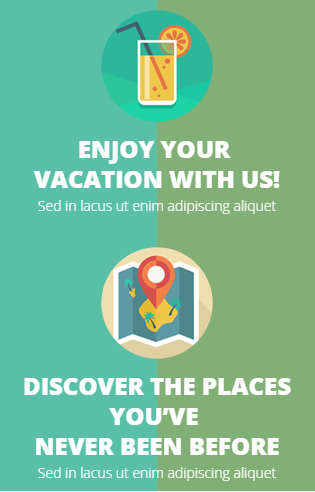 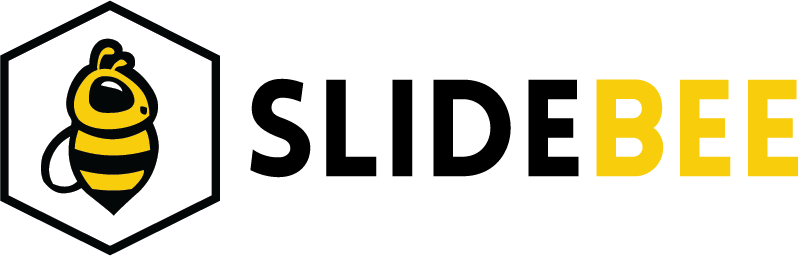 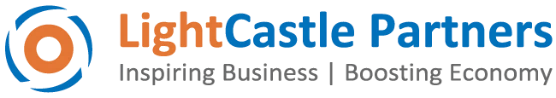 ONLINE TRAVEL AGENCY
OUR SERVICES
service 2
service 4
Sample Text
Sample Text
service 1
service 3
service 5
Sample Text
Sample Text
Sample Text
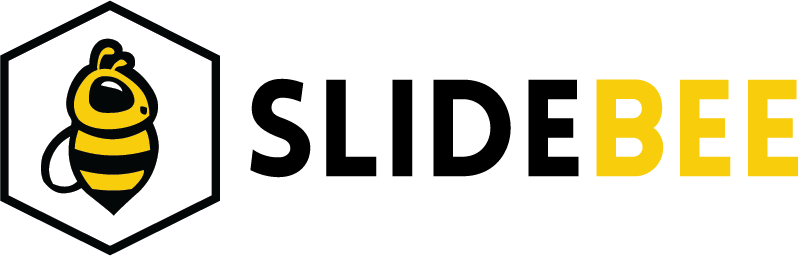 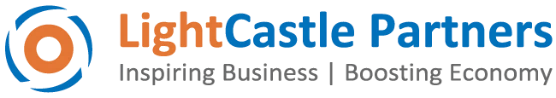 ONLINE TRAVEL AGENCY
OUR JOURNEY SO FAR
Y
Z BDT
V
W
X
AIRLINES SUPPORTED
TOTAL BOOKINGS MADE
AVERAGE DAILY BOOKING
ANNUAL REVENUE
TOTAL PACKAGES AVAILABLE
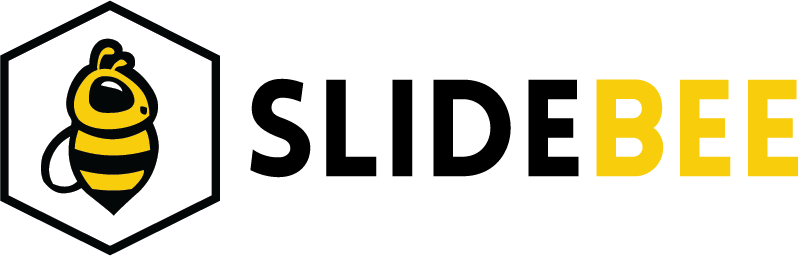 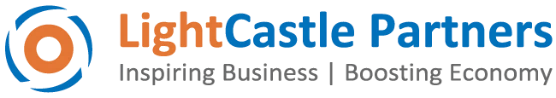 ONLINE TRAVEL AGENCY
OUR PROJECTIONS FOR THE FUTURE
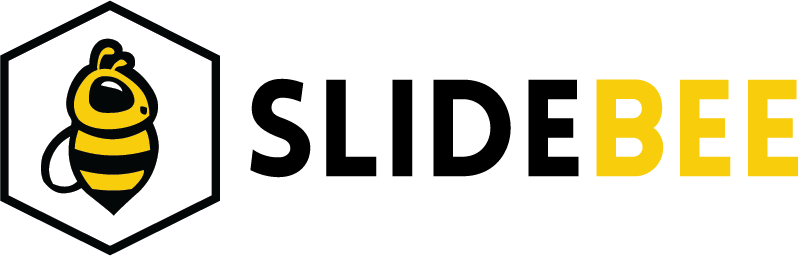 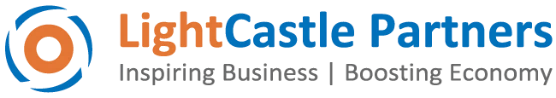 ONLINE TRAVEL AGENCY
KEY FINANCIAL SNAPSHOTS
2020 Projections
U BDT
W%
X BDT
Z BDT
Y%
V BDT
NET CASH FLOW
ROI
NPV
IRR
TOTAL REVENUE
TOTAL INVESTMENT
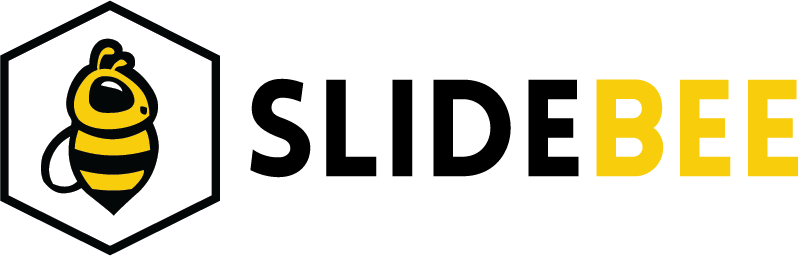 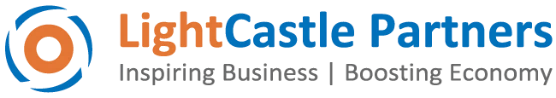 ONLINE TRAVEL AGENCY
HOW YOU CAN HELP US GROW
FUTURE GOAL 2
FUTURE GOAL 1
FUTURE GOAL 4
FUTURE GOAL 3
FUTURE GOAL 5
Sample Text
Sample Text
Sample Text
Sample Text
Sample Text
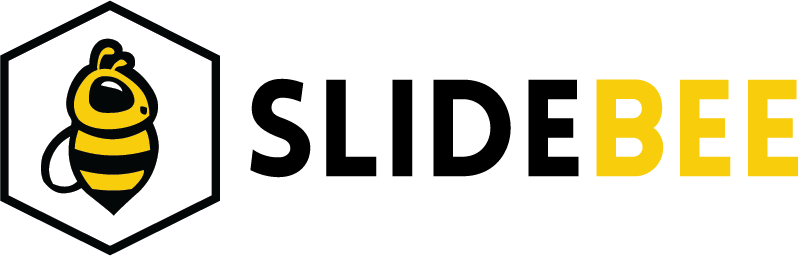 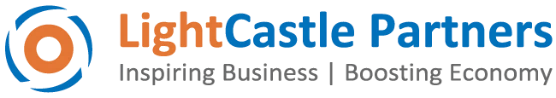 ONLINE TRAVEL AGENCY
MEET THE TEAM
Name
Name
Name
Name
Position
Position
Position
Position
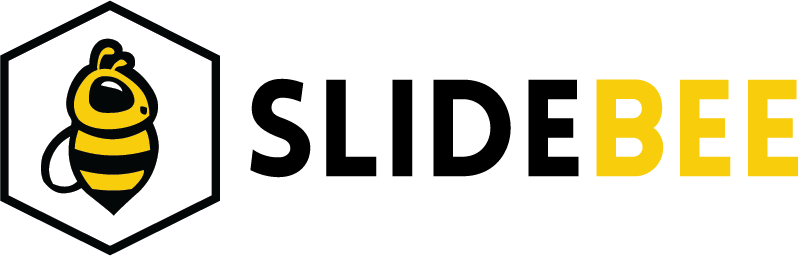 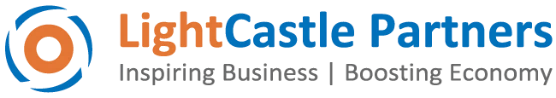 ONLINE TRAVEL AGENCY
CONTACT US!
Location
Website
Email
Facebook Page
Phone
Sample Text
Sample Text
Sample Text
Sample Text
Sample Text
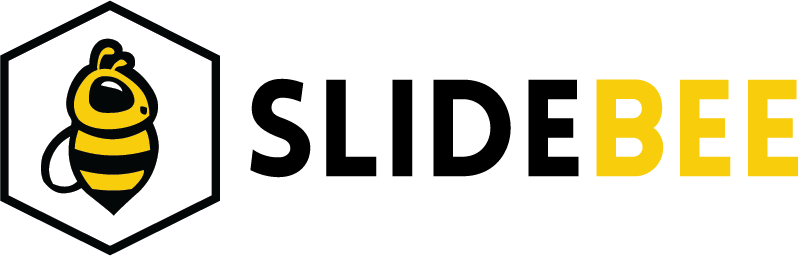 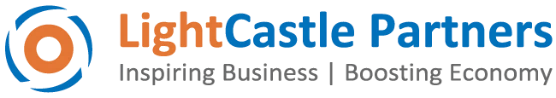 ONLINE TRAVEL AGENCY
ICONS LIST